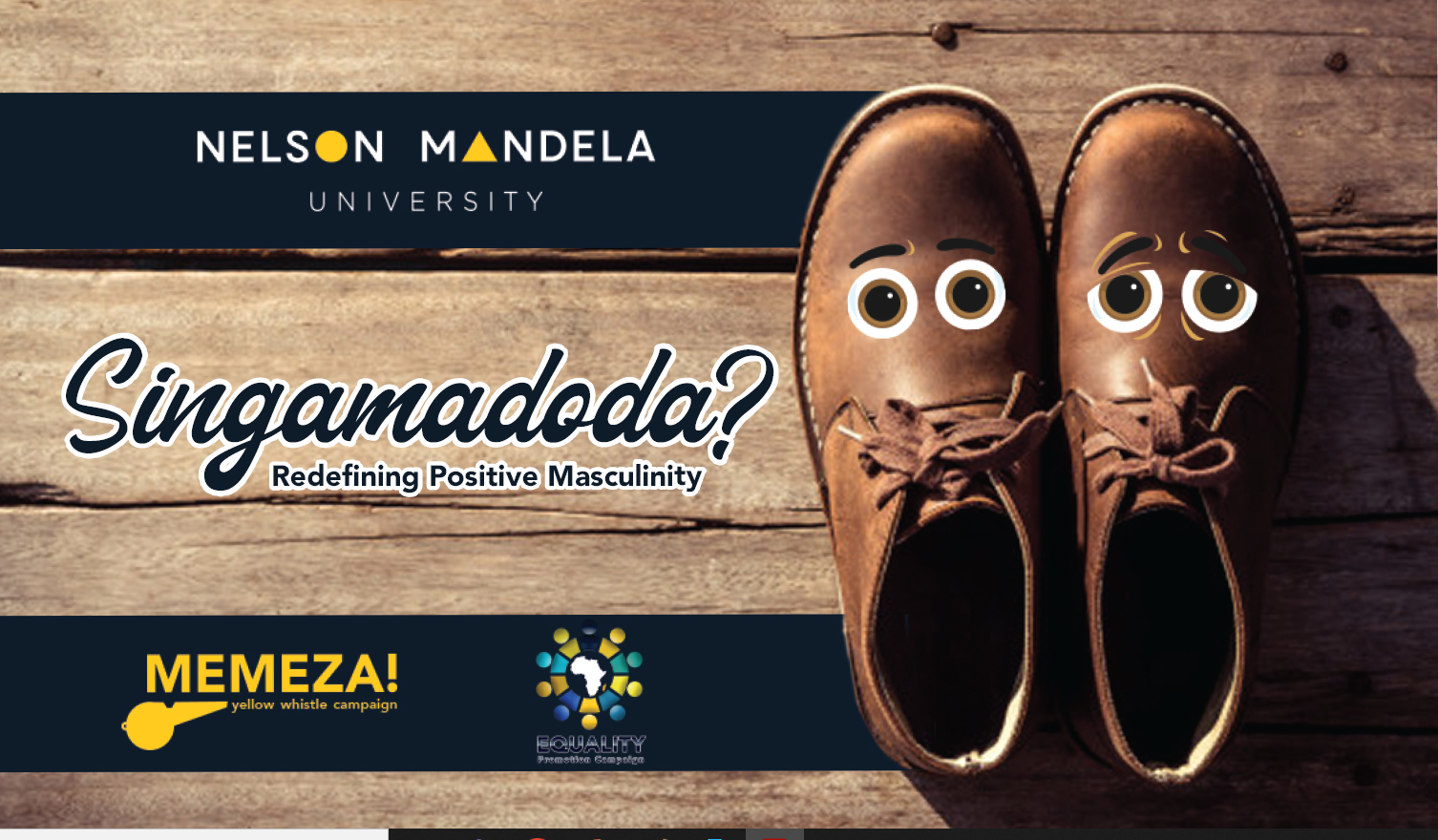 Session 2: The Script of Patriarchy
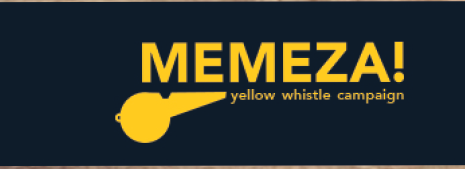 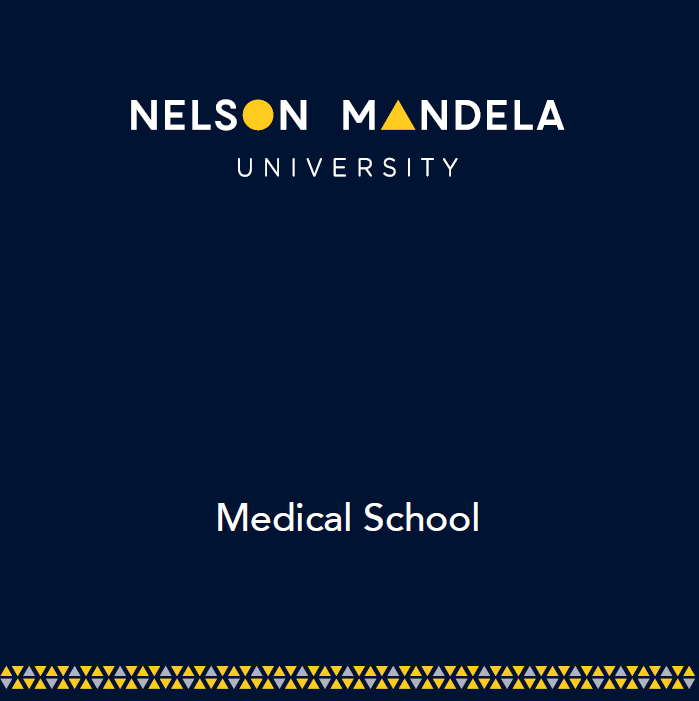 Session 2:  Overview
Roadmap for Today!
Welcome (5min)
Framing The Session(5min)
Aims & Objectives(5min)
Activity 1: Writing the Script (45min)
Activity 2: ‘You Must! You can’t!’ (20min)
Reflections
Framing The session
My Beliefs or a Script? !
Our beliefs are at the core of how we think, act, and engage with the world and people around us. 

Unfortunately, many of our beliefs are encoded in us at an early age through rigid socialisation about what it means to be man, and how a ‘real’ man should act.

From how we should construct our identities, to how we think about sex or love, it seems there is a predetermined script based on rigid gender norms and patriarchal values and limiting beliefs about Gender.
Framing The Session:
To speak of masculinity as a script is to suggest that many of the beliefs we hold about manhood and gender roles are socially constructed but are  taught or portrayed as natural and the only way to be. 

At times, our beliefs about manhood become a cage that stifles our potential for growth, empathy and the full recognition and expression of our humanity.

Our Beliefs become dangerous when they perpetuate rape culture, self-destructive behaviours, and violence against women, children, the LGBTQ+ community and our selves

For these reasons it is important to examine our beliefs, what informs them and their limitations.
Patriarchy runs on fear: fear of being an outsider, fear of being brutalized and fear of being too much, too inadequate, too vocal, too different. It is hard work to avoid being an outsider in patriarchal society because it is a system that relies interchangeably on oversimplifying and exaggerating the construction of gender and sexual categories. As a result, the categories are easily ill-fitting and suffocating at worst. Yet, the cost of being too different is met with violence. 
Pumla Gqola – Female Fear Factory
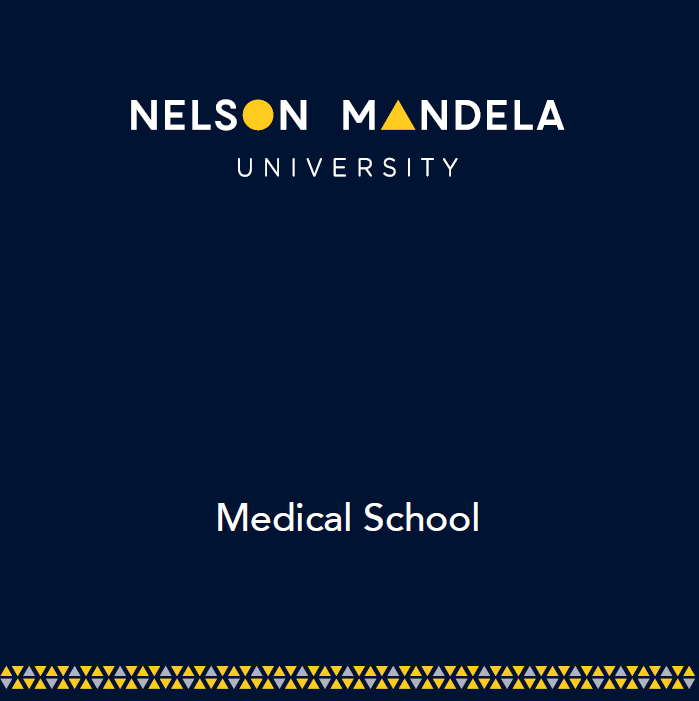 Session 2: Objectives
Critically reflect on gender norms and stereotypes.
Understand the impact of patriarchal values in our own lives
Explore societal expectations of men and how those can be limiting
Activity 1: The Script (45min)
Part 1: You Must! You Can’t (20min)
Individual Task : Participants, should grab a pen and paper for a quick reflection.
Each Participant should then list some of the things that they have been forced to do or told that they can’t do because they are a man. 
They must then write down 3 examples of being forced and 3 where they were told they can’t 
As much as possible participants should try reflect on their personal experiences whether good or bad.
Possible Discussion :
How did you feel in that moment?
Did you end up doing/not doing?
Do you believe that what you told was correct? If so why?
Have you ever suffered harm(hurt/disappointment/sadness) or caused
harm to others because of this belief?
- What are possible alternatives to this line of thinking?
Activity 1: The Script (45min)
Part 2: The Script (25min)
Group Work: Participants should split into equal groups to discuss and then List societal expectations of men when it comes to the following
1. Love/Relationships
2. Sex/Intimacy
3. Finances/strength
This time participants can discuss more generally about what they  think people expect from them in relation to the above points
During the feedback session, the aim should be to unpack these expectations, how it affects men generally and how we can shift them
Activity 2: ‘You Throw Like a Girl’
Task: If you play sport or have a general interest in it, you may have heard the phrase ‘you throw like a girl’ or you kick like one or ‘you acting like a girl’ something. 
Take a minute to think about this phrase.
 What do you think it means?
 Who is it usually directed at? 
What does it say/imply about how girls throw or about women generally?
Reflections and closing
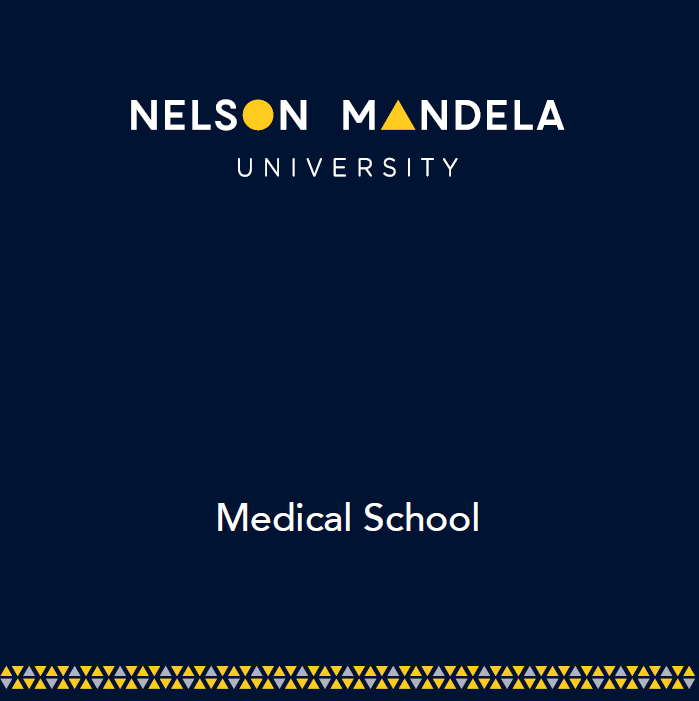 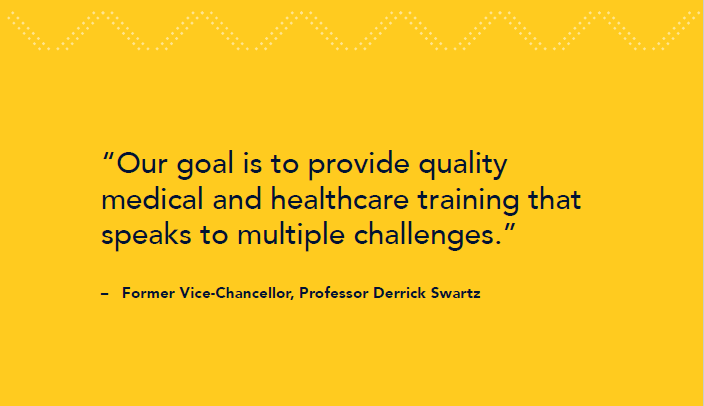 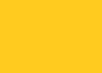 Thank you!
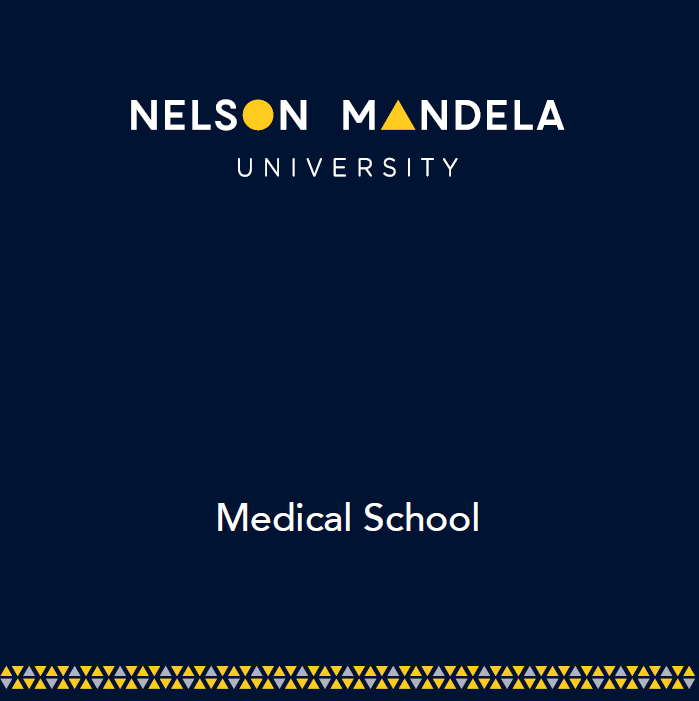